Л. Н. Толстой 
«Лев и собачка»
Карлина Жанна  Александровна учитель начальных классов МБОУ СОШ № 4 г. Навашино
Речевая разминка
ВА – ВА – ВА – БУДЕМ МЫ ИГРАТЬ В СЛОВА

ВАР – ВАР – ВАР – СЕГОДНЯ ПИЛИ МЫ ОТВАР

АВ – АВ – АВ – ЗАШИВАЛИ МЫ РУКАВ
В зимний холод всякий молод.

Произнести с чувством радости;
с  чувством огорчения;
с  удивлением.
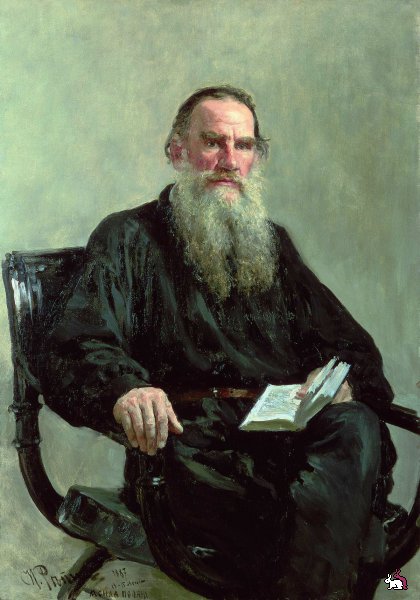 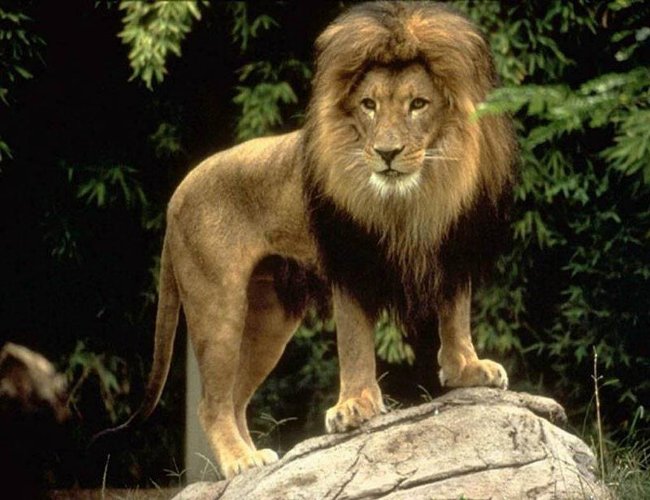 Быль
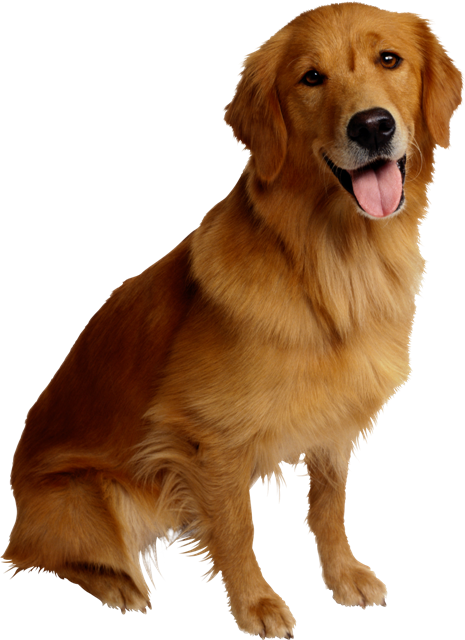 Звериниц              БилсяБарин                    МеталсяОщетиниться        ИздохлаЗасовы
Зоопарк                ударялся, колотился
Богатый человек    беспокойно двигался
Поднять шерсть на спине     умерла  
Большие дверные задвижки.
Мне сегодня на уроке было…Я сегодня узнал…
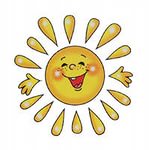 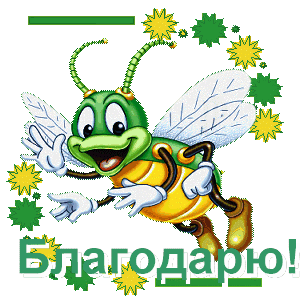 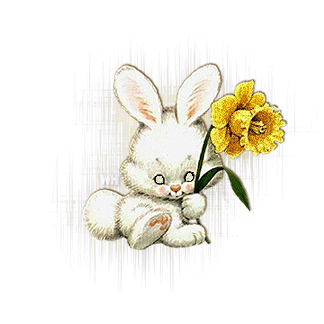 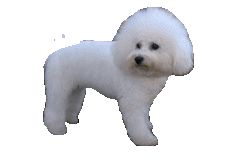